Cybersecurity Vehicle Forum – Yokohama
22nd May 2025
Translation headset Instructions
Zoom Link: https://zoom.us/j/2660561185?pwd=ovMgDmwbaayZuw3yjl4IFEJPo2UZew.1&omn=91777893524Meeting ID: 266 056 1185Passcode: CSVF2025
Housekeeping
In the room
Please download Zoom on your device
Please join Zoom so you can take part in polls and interactive sessions
	
Please DO NOT join Zoom audio(!) 
Muting is not enough, you also have to have your speaker turned off
Online
Please respond to polls
Please use chat if there are audio/video problems
Please mute when not speaking.
Please raise hand to speak
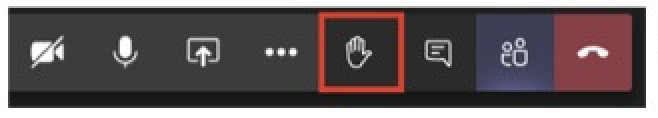 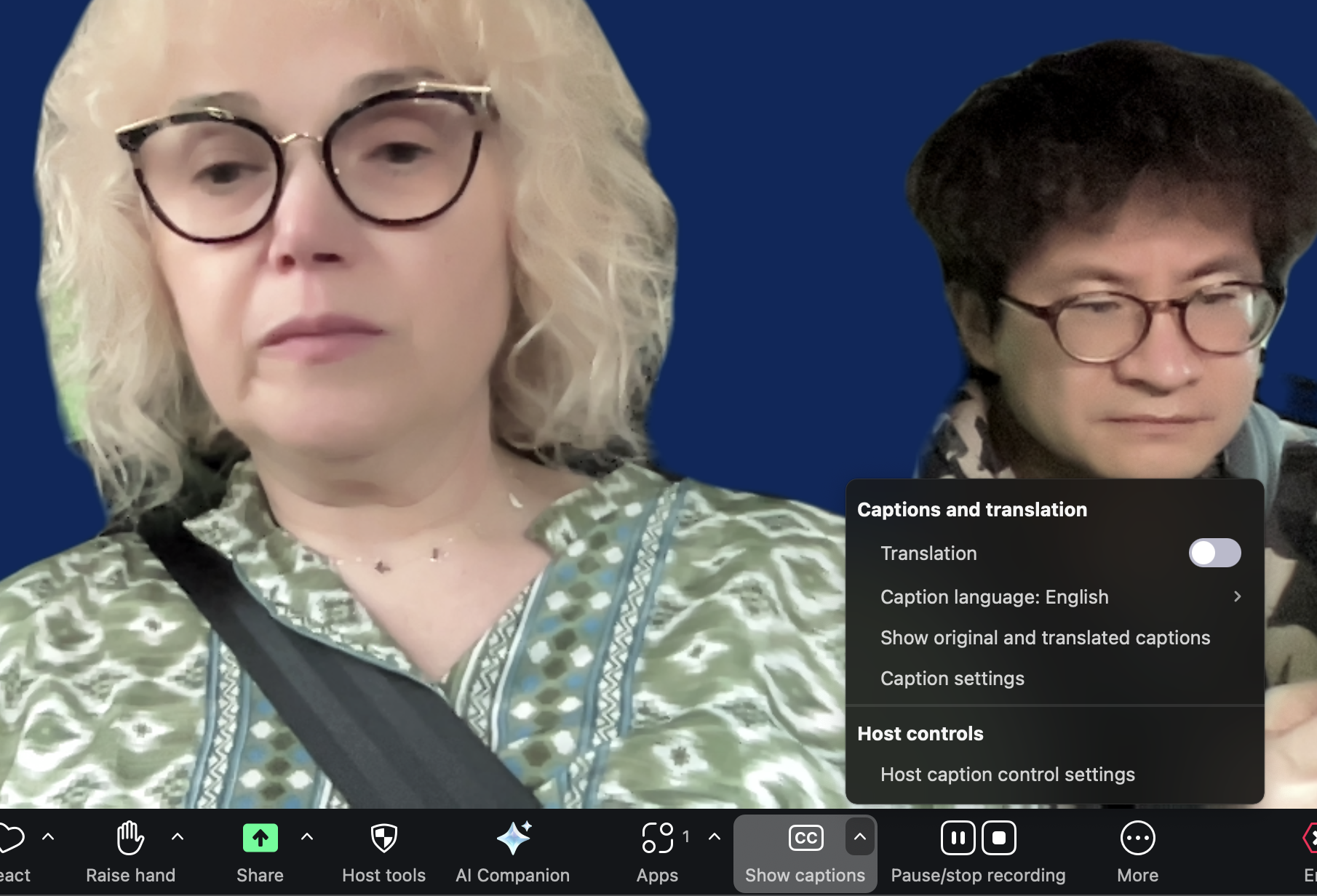 Everyone:
Please put your name + company in Zoom (if you prefer not to share, please put ‘OEM’ or ‘SIP’ or ‘…’)
Please activate the Closed Caption (subtitles) to the speeches selecting the relevant languages of interest
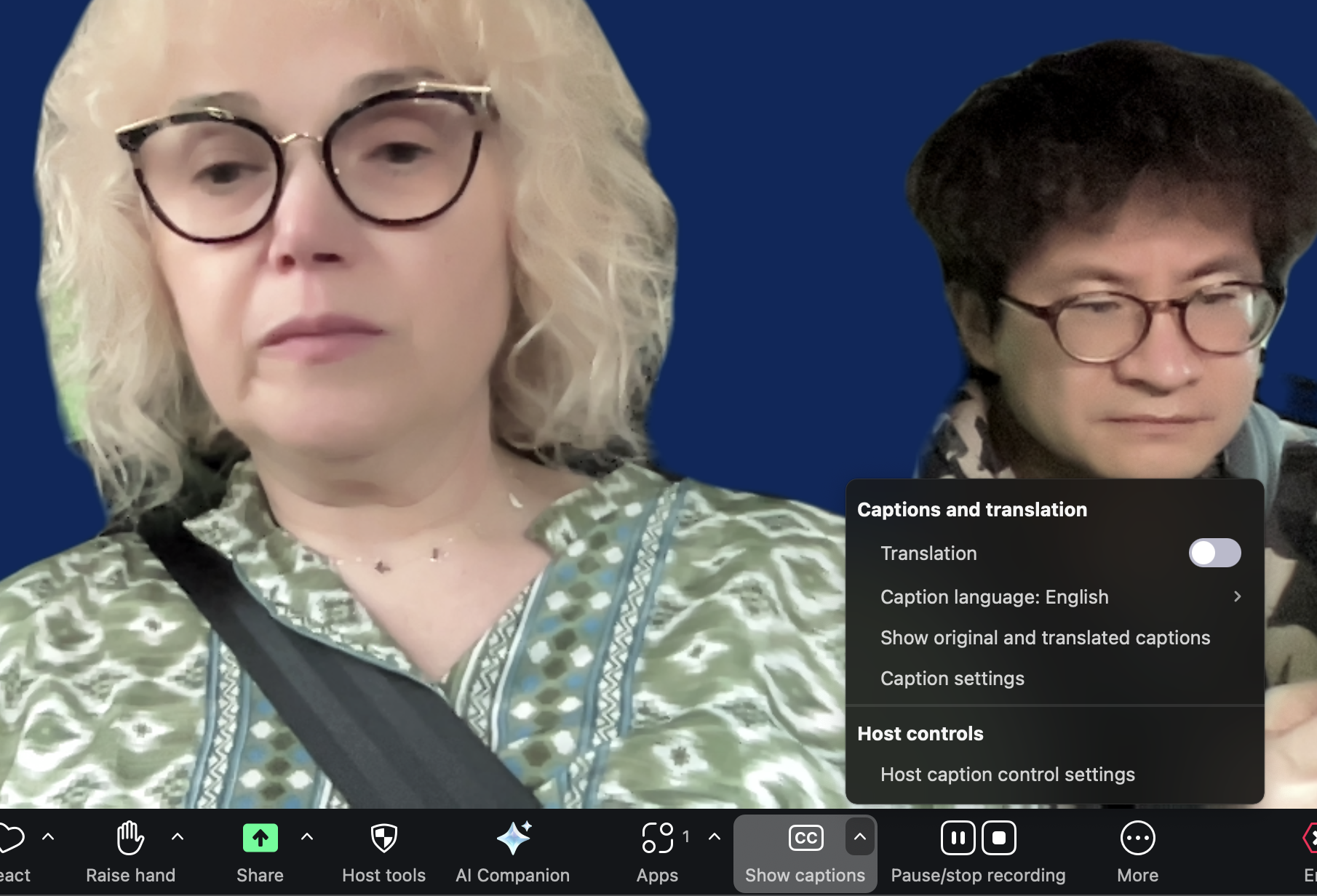 尊敬するゲストを歓迎しますSonkei suru gesuto o kangei shimasu
Welcome
22nd May 2025
Takanobu Ishibashi, Acting Chair of Japan Task Force, Toshiba
Cybersecurity Vehicle Forum
GlobalPlatform(GP)が主催します Cybersecurity Vehicle Forum(CSVF)は、GPが自動車の課題を特定し、詳細に説明し、優先順位を付けるためのコンサルティングを提供します。
車両の計画、製造、運用、廃棄のライフサイクルにおいて、安全なコンポーネントサービスを提供することに焦点を当てています。
世界各国にて2022年から2024年までに、計8回開催しています。
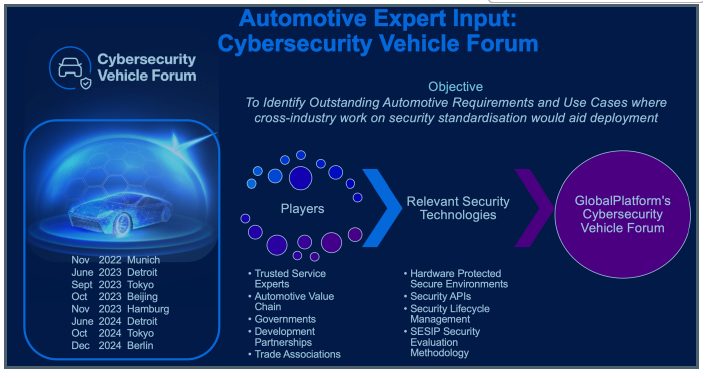 [Speaker Notes: ●まずは、簡単にCybersecurity Vehicle Forumの概要を説明いたします。
●GlobalPlatform(GP)が主催します Cybersecurity Vehicle Forum(CSVF)は、GPが自動車の課題を特定し、詳細に説明し、優先順位を付けるためのコンサルティングを提供します。
●本フォーラムでは、車両の計画、製造、運用、廃棄のライフサイクルにおいて、安全なコンポーネントサービスを提供することに焦点を当てています。
●このフォーラムは、世界各国にて2022年から2024年までに、計8回開催しています。]
TOP Identified Working Areas
Elaborating Priority Automotive Use Cases and Requirements 
世界中で開催されたCSVFにおけるインプットから、テクニカルドキュメントや、プロテクションプロファイルに反映すべき優先的な自動車のユースケースと要件を詳細化
米国、ヨーロッパ、アジアで対面で開催されたCSVFには、アストンマーティン、ベントレーモーターズ、ブガッティリマック、カリアッド、キャタピラー、デンソー、フォード、ゼネラルモーターズ、本田、マツダ、メルセデス・ベンツ、日産、ステランティス、トヨタ、ボルボなどの自動車メーカーが多数参加
Mapping and Whitepapers
GP仕様と自動車のユースケースおよび標準規格との整合性向上を実施
GPは、 Secure Element(SE)とTrusted Execution Environment(TEE)の仕様が、SAEのHardware Protected Security Environments J3101で定義された要件をどのように満たしているかを示すマッピングを開発
自動車業界の新たなサイバーセキュリティのニーズに応える重要なプラットフォーム セキュリティ機能をSecure Component(SC) がどのように提供するかについて詳しく説明した2つのホワイト ペーパーも公開
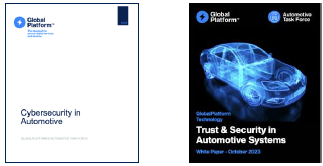 [Speaker Notes: ●これらのフォーラムを通じ、GPとして特に注力すべき2つの作業領域を決めています。
●一つ目は、優先すべき自動車のユースケースと要件の詳細化です。
●二つ目は、マッピングとホワイトペパーの開発です。
●優先すべき自動車のユースケースと要件の詳細化です。
●世界中で開催されたCSVFにおけるインプットから、テクニカルドキュメントや、プロテクションプロファイルに反映すべき優先的な自動車のユースケースと要件を詳細化しています。
●米国、ヨーロッパ、アジアで対面で開催されたCSVFには、これら多くの自動車メーカーが参加しており、多くのインプットをいただいています。
●マッピングとホワイトペパーの開発です。
●GP仕様と自動車のユースケースおよび標準規格との整合性向上を実施しています。
●例えば、GPは、 Secure Element(SE)とTrusted Execution Environment(TEE)の仕様が、SAEのHardware Protected Security Environments J3101で定義された要件をどのように満たしているかを示すマッピングを開発しました。
●また、自動車業界の新たなサイバーセキュリティのニーズに応える重要なプラットフォーム セキュリティ機能をSecure Component(SC) がどのように提供するかについて詳しく説明した2つのホワイト ペーパーも公開しました。]
Today’s CSVF
GPから、自動車を含めたセキュリティに関する活動状況をご紹介いたします。
＋
サイバーセキュリティをはじめ、セキュリティ技術や自動車に精通している方々から、
最新トピックスのご講演をいただきます。

今後の自動車におけるセキュリティ技術や動向に関する議論
GPの活動への興味と参加
[Speaker Notes: ●これから、本日のCSVFを開催してまいります。
●まずは、GPから、自動車を含めたセキュリティに関する活動状況をご紹介いたします。
●そして、サイバーセキュリティをはじめ、セキュリティ技術や自動車に精通している方々から、最新トピックスのご講演をいただきます。
●これらの講演から、今後の自動車におけるセキュリティ技術や動向に関する議論をしていきたいと思います。
●そして、もし今回のCSVFでGPの活動へ興味がわきましたら、是非GPにご参加いただきたいと思います。
●それでは、昼食をはさみ長丁場となりますが、是非CSVFをお楽しみいただきたくお願いいたします。]
Set-up of Today
22nd May 2025
Francesca Forestieri, GlobalPlatform
Who is Here Today?
CSVF Agenda: May 22nd
Ground Rules CSVF
Driving Requirements into GlobalPlatform
Inside GlobalPlatform
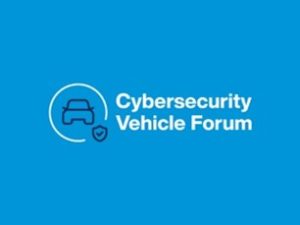 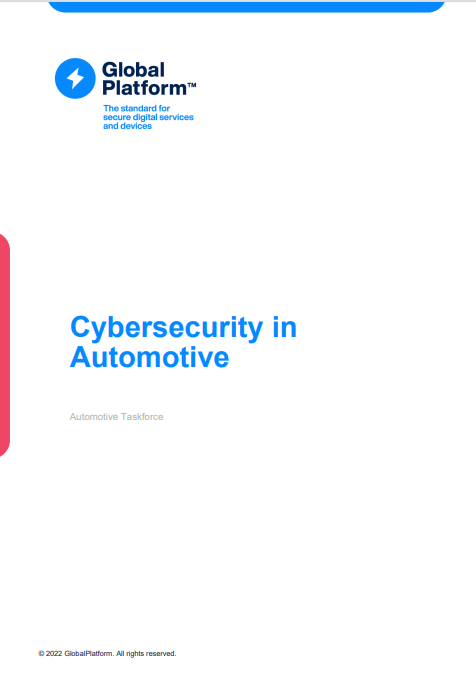 Regional Task Forces
Automotive Task Force
Security Task Force
Whitepapers
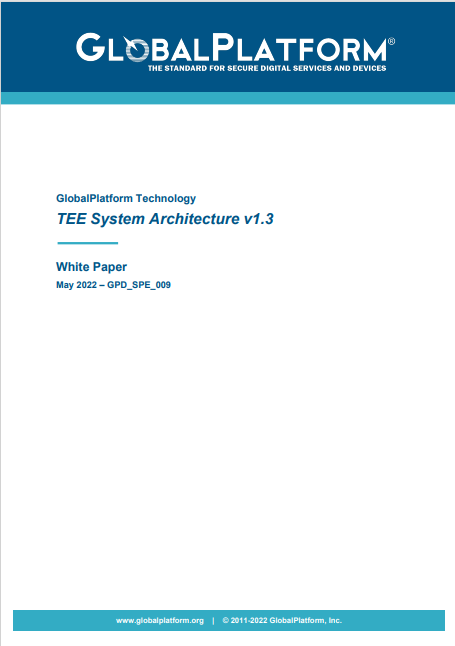 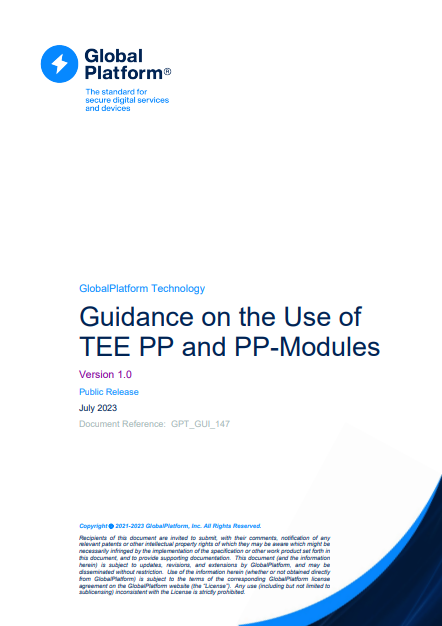 Trusted Environments & Services Committee
Secure Element Committee
Protection
Profiles
Specifications
SESIP Committee
Nov
June
Sept
Oct
Nov
June
Oct
Nov
Mar
May
May
2022
2023
2023
2023
2023
2024
2024
2024
2025
2025
2025
Munich
Detroit
Tokyo
Beijing
Hamburg
Detroit
Tokyo
Berlin
New Orleans
Shanghai
Yokohama